CHÀO MỪNG CÁC BẠN ĐẾN VỚI TIẾT HỌC TOÁN
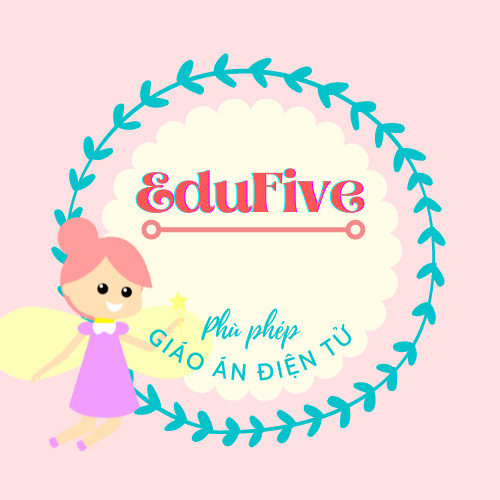 Toán
LUYỆN TẬP
Trang 164 – 165
Yêu cầu cần đạt
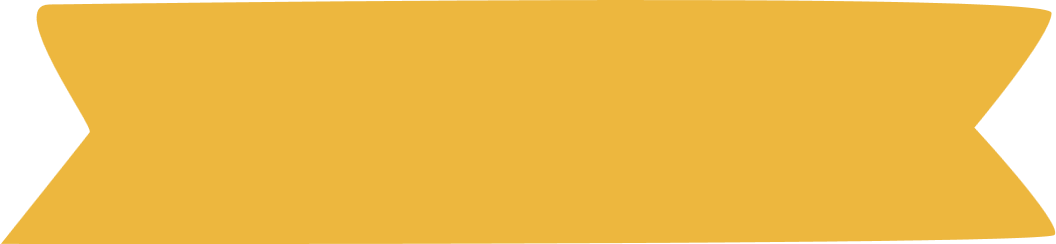 Thực hành phép chia
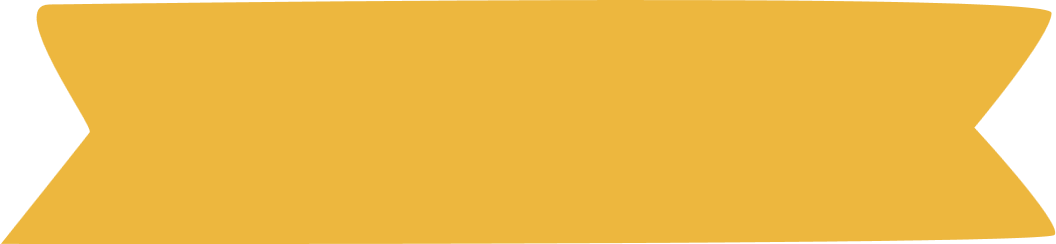 Viết kết quả phép chia dưới dạng phân số, số thập phân.
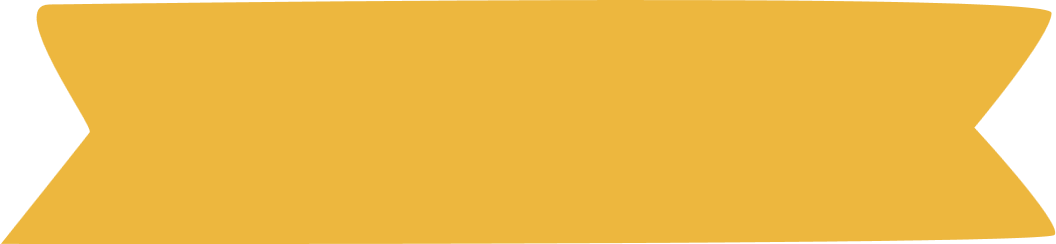 Tìm tỉ số phần trăm của hai số
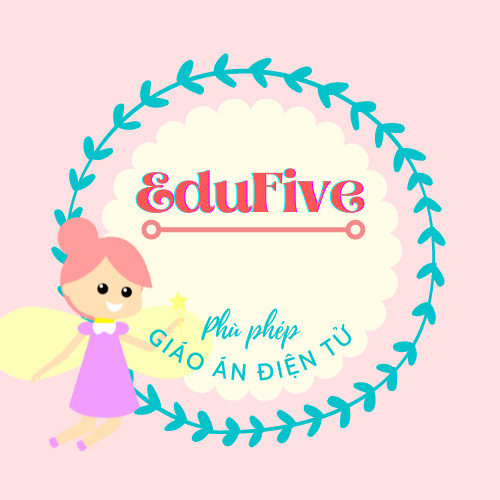 Trò chơi
KHỦNG
LONG
CON
các bạn gồm có 4 thử thách. Vượt qua mỗi thử thách, các bạn sẽ giúp một bé khủng long được ra đời đấy!
THỬ THÁCH 1
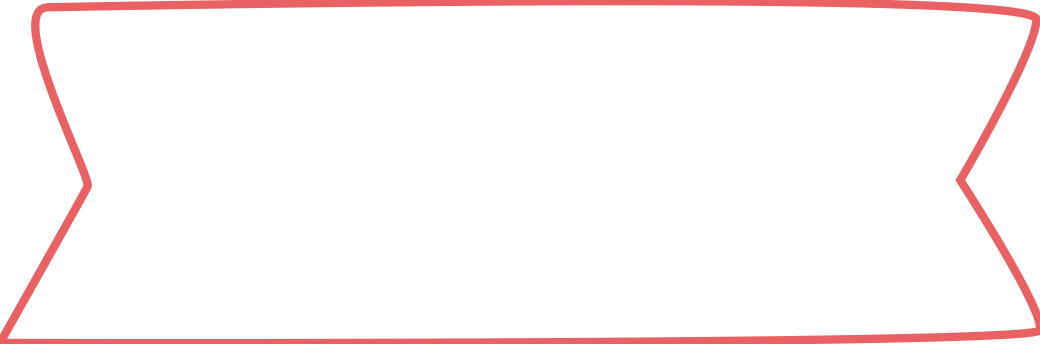 Bài 1: Tính
Mời bạn điền vào chỗ chấm
Muốn nhân hai phân số ta lấy:
…………………………………………………….
tử số nhân với tử số, mẫu số nhân với mẫu số
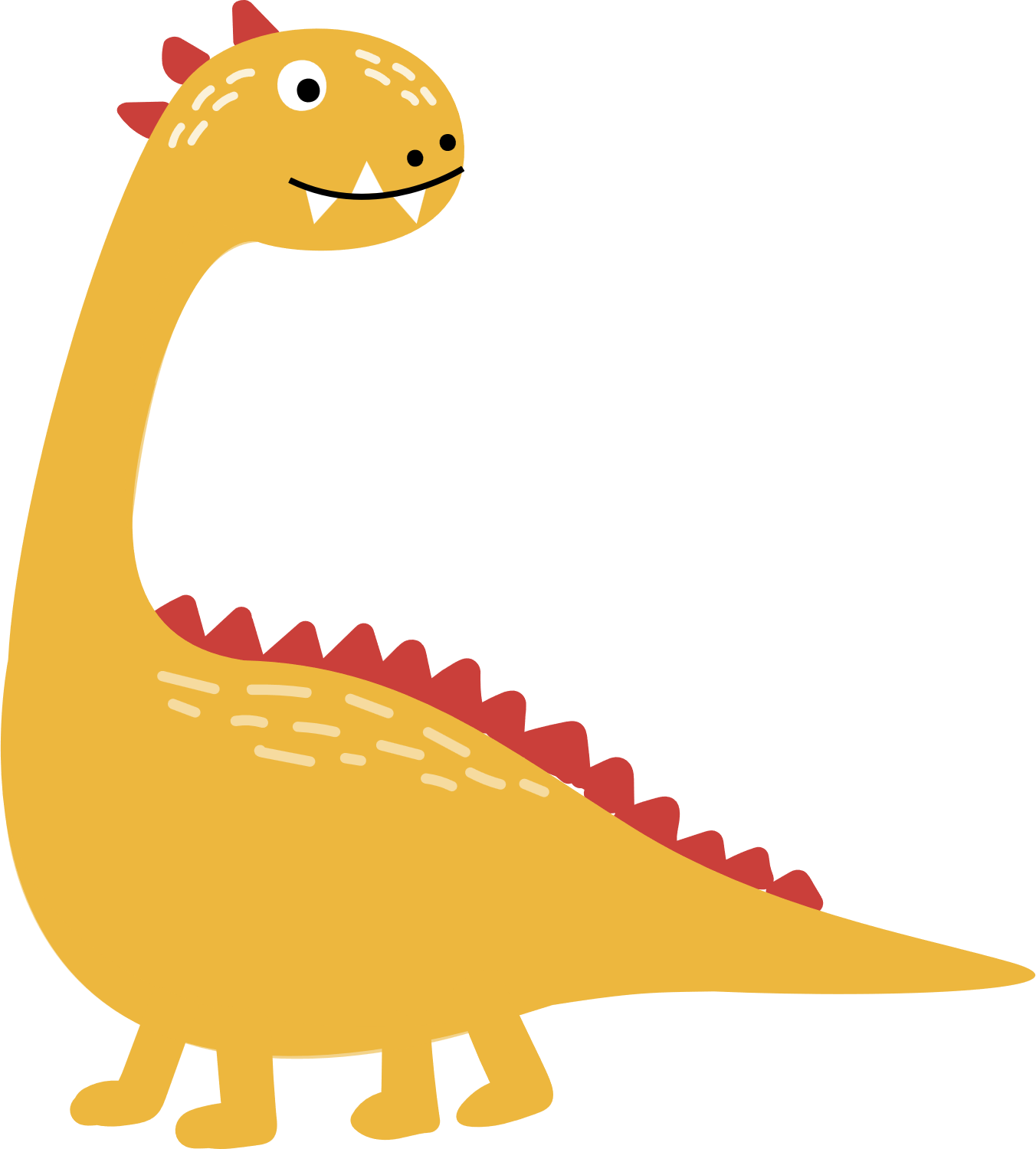 Muốn chia hai phân số ta lấy:
………………………………………………………..
phân số thứ nhất nhân với phân số thứ hai đảo ngược
45
8
72
281,6
1
4
27
0
1
,
3
5
6
,
2
6
1
0
0
,
53,7
300,7 2
2
322
5
,
6
0
50
28
15
912,8
2
7
15
0
3
0
,
3
2
6
,
6
1
8
0
0
,
0,36
0,16 2
2
16
4
0
,
5
0
18
0
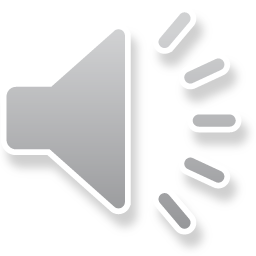 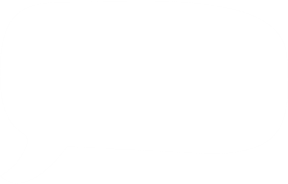 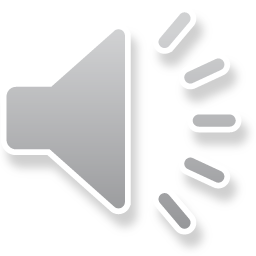 Xin chào
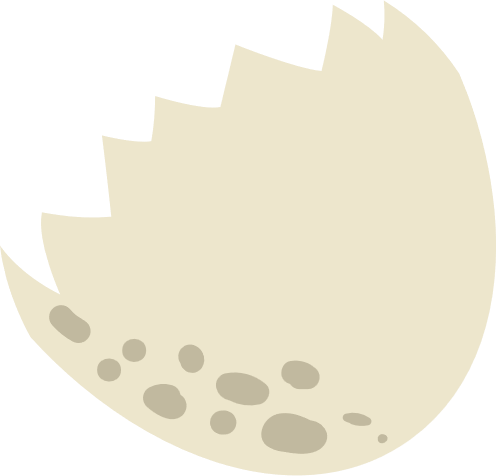 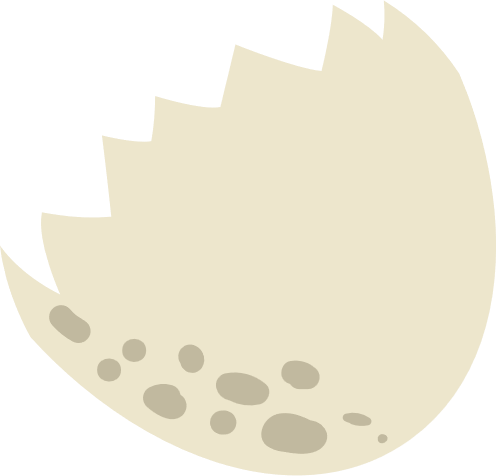 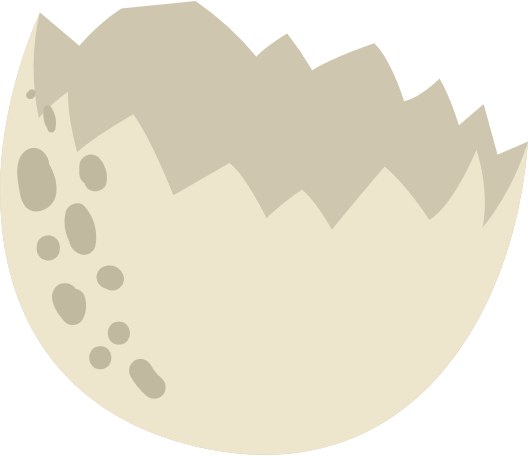 Cảm ơn các bạn nhỏ!
THỬ THÁCH 
2
Tính nhẩm:
a) 3,5 : 0,1        	8,4 : 0,01      		9,4 : 0,1
7,2 : 0,01	         6,2 : 0,1		         5,5 : 0,01
Mời bạn điền vào chỗ chấm
Muốn chia một số thập phân cho 0,1; 0,01; 0,001;… ta chỉ việc …………………………………………………….
chuyển dấu phẩy của số đó lần lượt sang bên phải một, hai, ba,… chữ số.
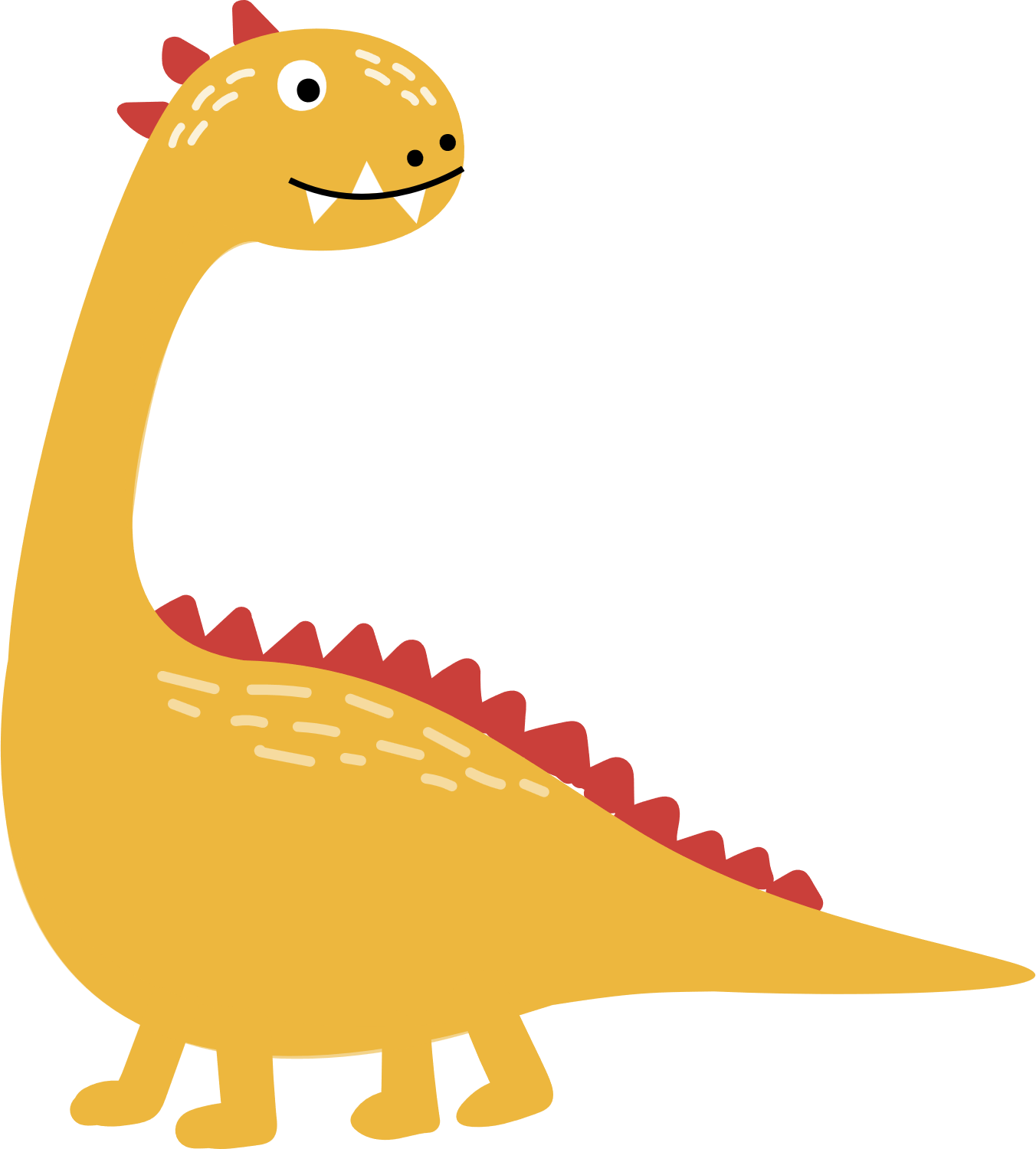 nhân số đó với 2
Muốn chia một số cho 0,5 ta chỉ việc …………
Muốn chia một số cho 0,25 ta chỉ việc …………
nhân số đó với 4
35
a) 3,5 : 0,1 =
7,2 : 0,01 =
720
840
8,4 : 0,01 =
6,2 : 0,1 =
62
94
9,4 : 0,1 =
550
5,5 : 0,01 =
24
12 x 2 =
b) 12 : 0,5 =
11 : 0,25 =
44
11 x 4 =
20 x 4 =
20 : 0,25 =
80
24 : 0,5 =
24 x 2 =
48
15 : 0,25 =
15 x 4 =
60
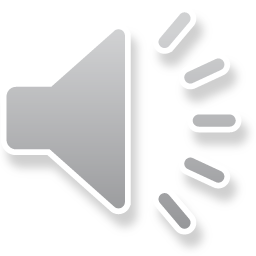 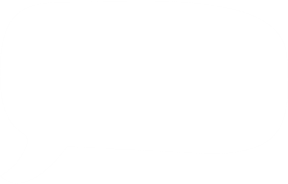 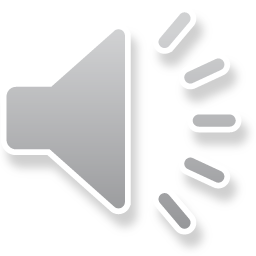 Xin chào
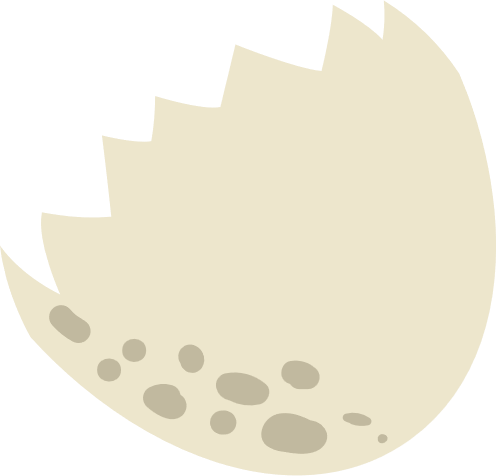 Cảm ơn các bạn nhỏ đã giúp chúng mình nhé!
THỬ THÁCH 
3
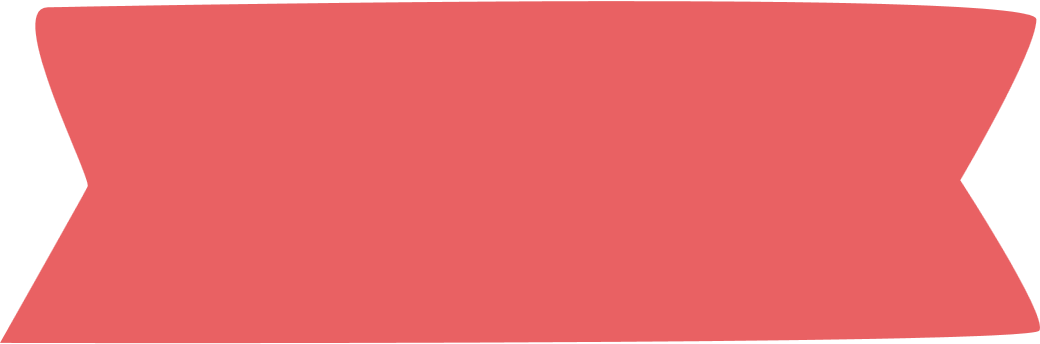 Viết kết quả phép chia dưới dạng phân số và số thập phân (theo mẫu):
c)
7 : 4
c)
1 : 2
b)
7 : 5
THỬ THÁCH 
3
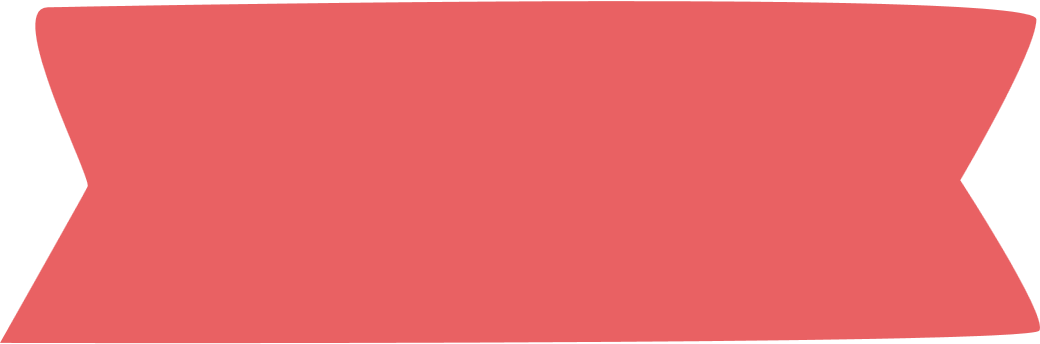 Viết kết quả phép chia dưới dạng phân số và số thập phân (theo mẫu):
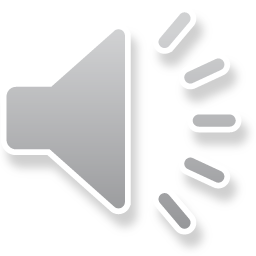 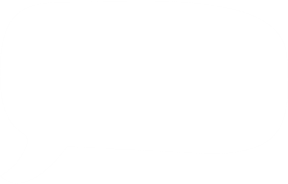 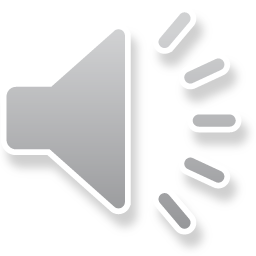 Xin chào
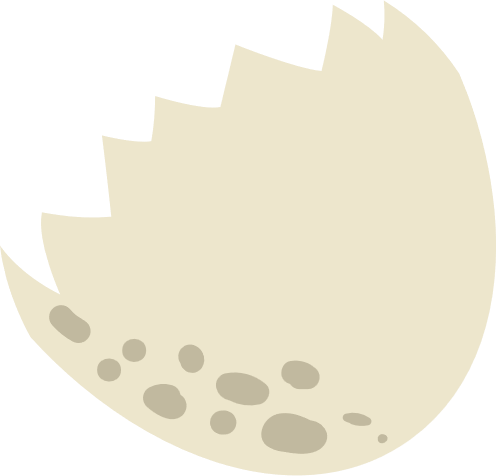 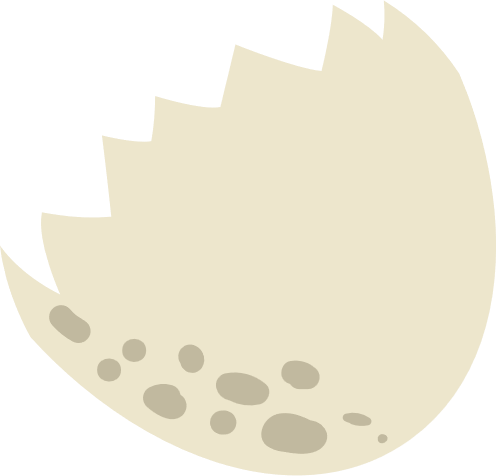 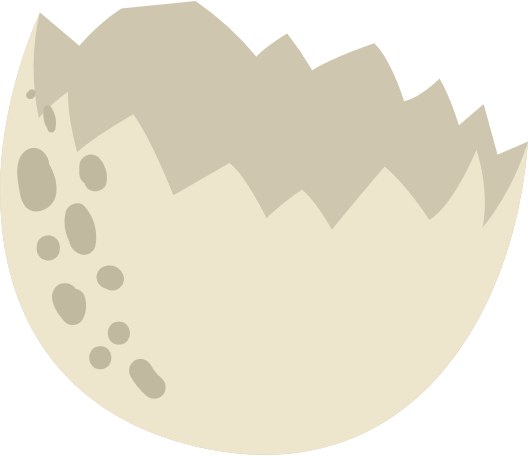 Cảm ơn các bạn nhỏ!
THỬ THÁCH 
4
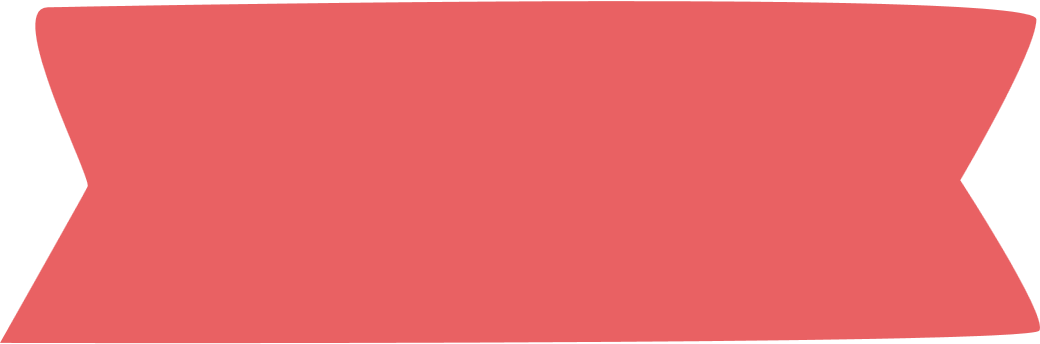 Khoanh vào chữ đặt trước câu trả lời đúng:
Một lớp học có 18 nữ và 12 nam. Hỏi số học sinh nam chiếm bao nhiêu phần trăm số học sinh cả lớp ?

A. 150%             B. 60%               C. 66%                D. 40%
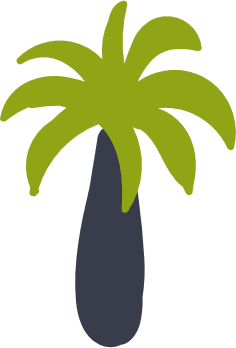 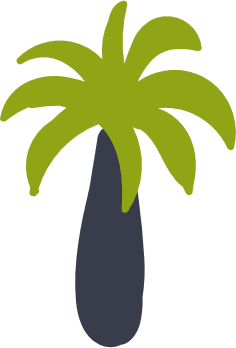 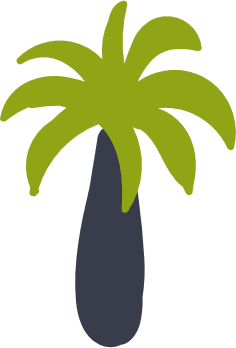 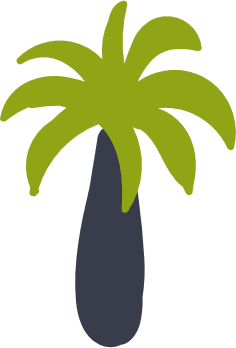 Chúng ta có các bước giải như thế nào?
Tính số học sinh cả lớp.

-  Để tìm tỉ số phần trăm của số học sinh nam và số học sinh của cả lớp nên ta sẽ tìm thương giữa số học sinh nam và số học sinh của cả lớp, sau đó nhân thương đó với 100 và viết thêm kí hiệu % vào bên phải tích tìm được.
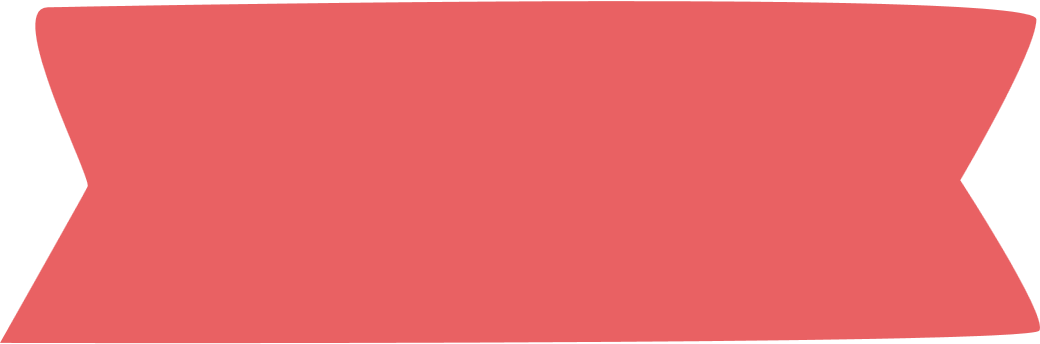 Bài Giải
Lớp học có tất cả số học sinh là:
                	18 + 12 = 30 (học sinh)
	Số học sinh nam chiếm số phần trăm số học sinh cả lớp là:
                12 : 30 = 0,4 = 40 %
Đáp số: 40%
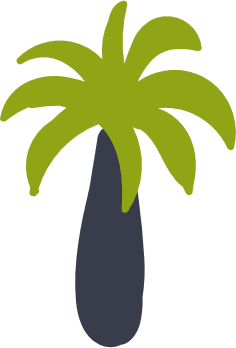 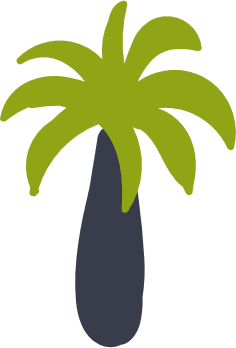 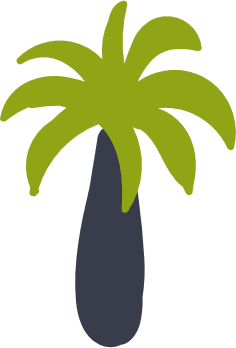 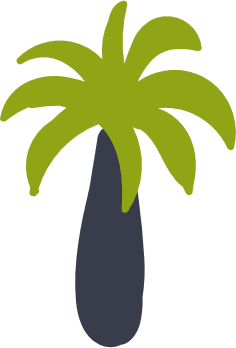 Vậy đáp án đúng là D
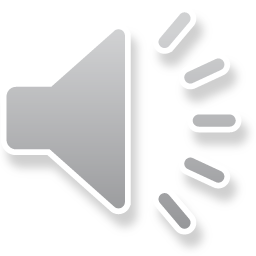 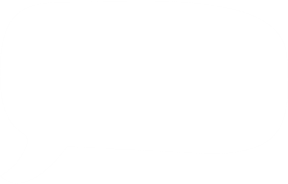 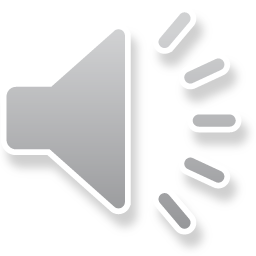 Xin chào
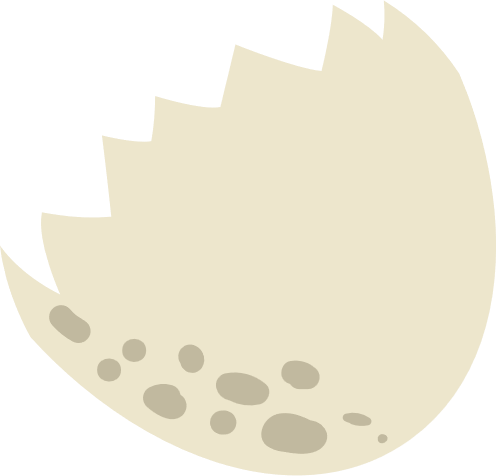 Cảm ơn các bạn nhỏ đã giúp chúng mình nhé!
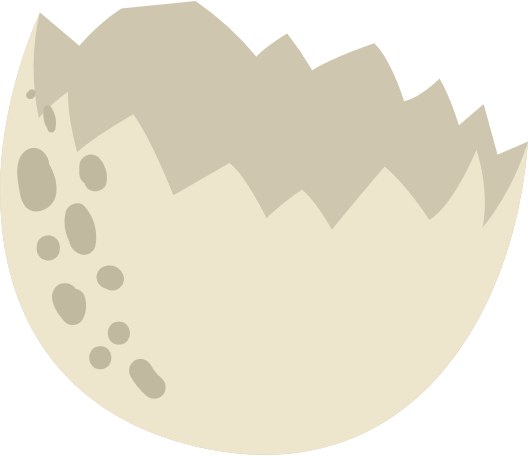 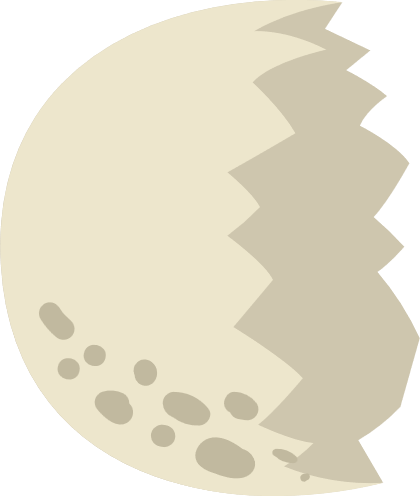 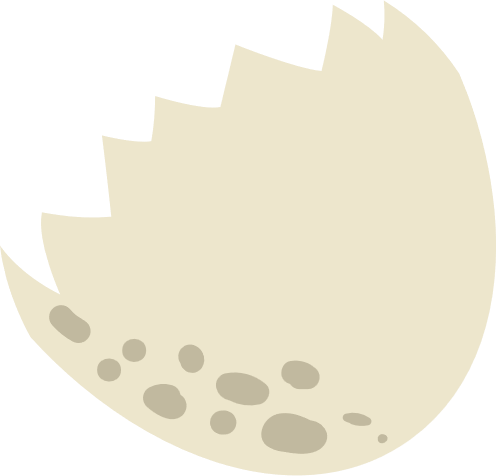 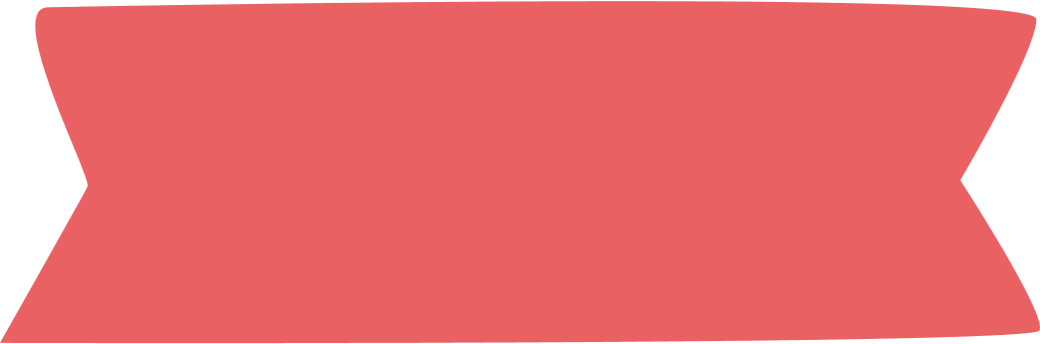 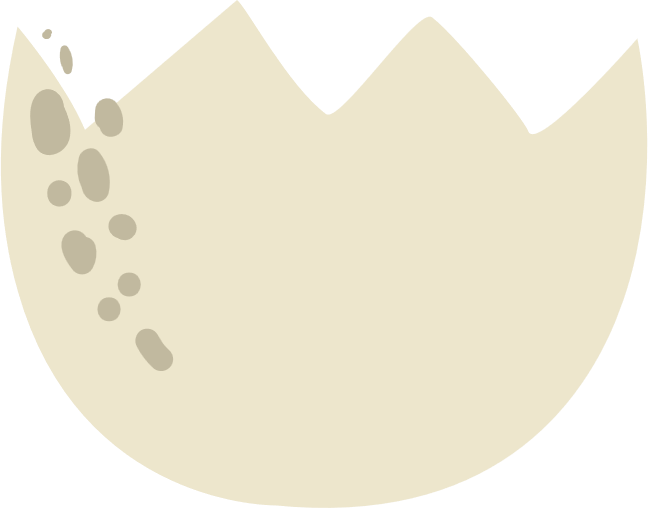 Các bạn giỏi lắm!
DẶN DÒ
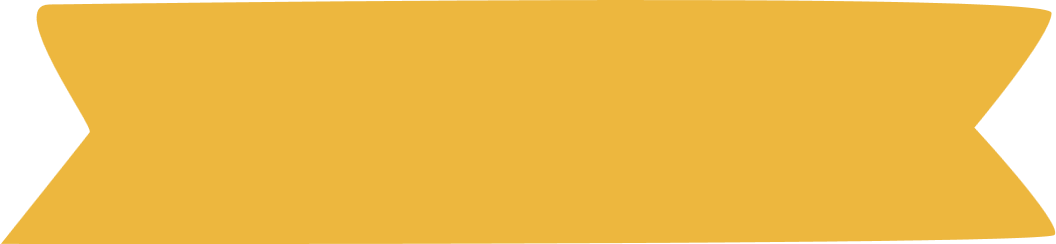 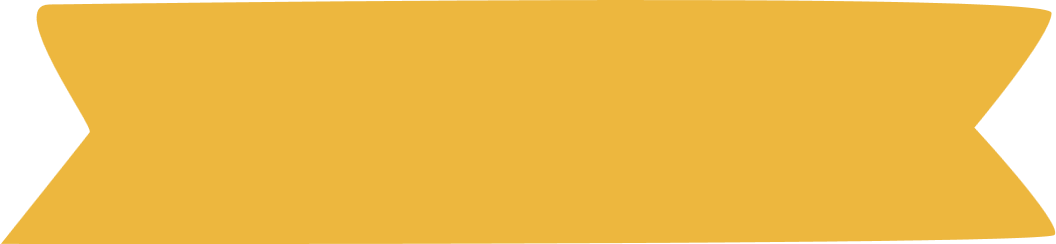 Làm các bài tập luyện tập thêm
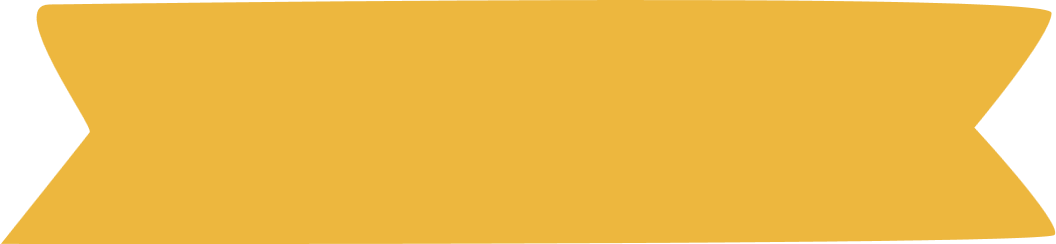 Chuẩn bị bài Luyện tập tiếp theo
TẠM BIỆT VÀ HẸN GẶP LẠI